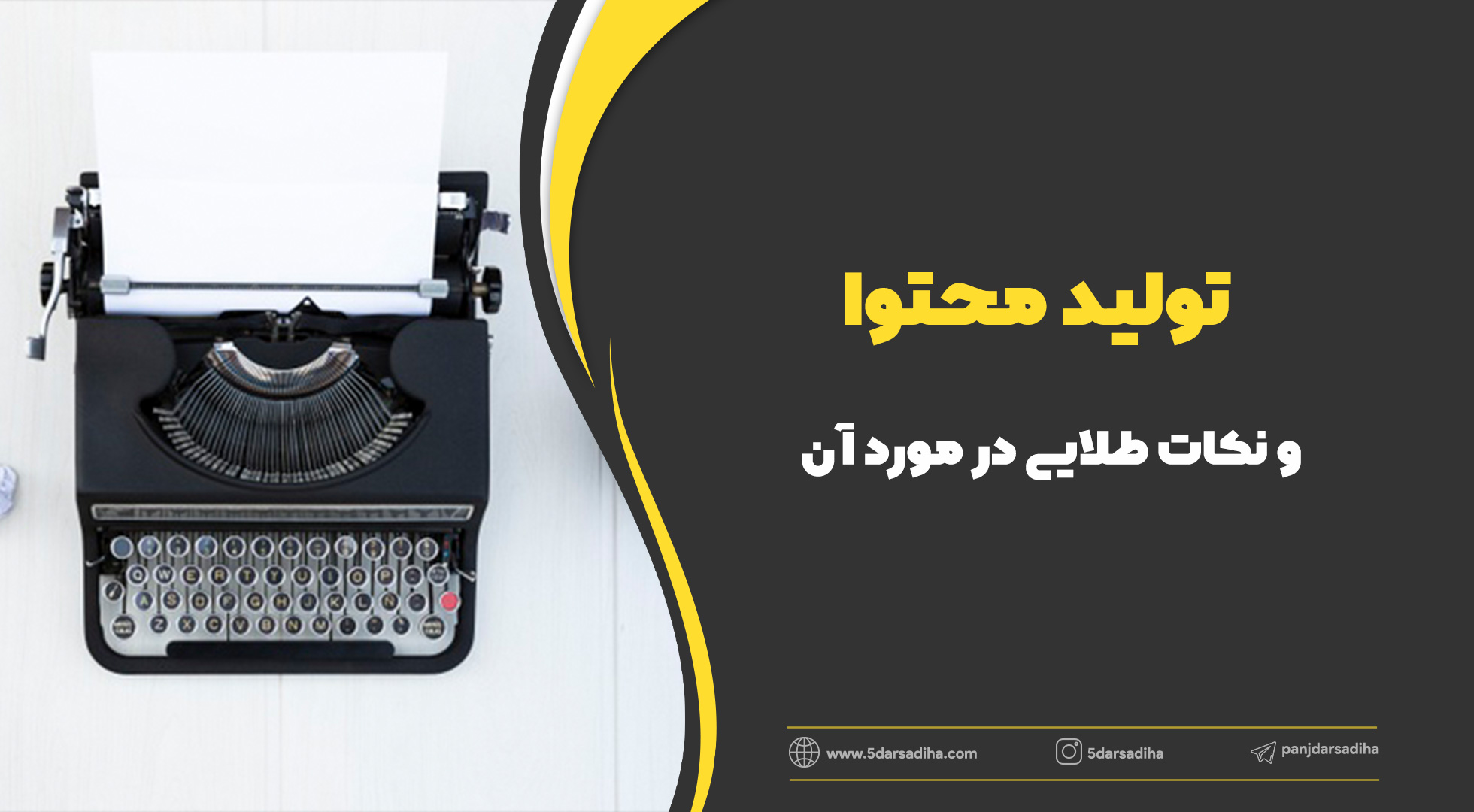 تولید محتوا و نکات طلایی در مورد آن که حتما باید بدانید!
در فضای مجازی کسی برنده است، که تولید محتوای بهتری داشته باشد؛ یعنی به خوبی مخاطب خود را بشناسد و مطابق میل و سلیقه‌ی او تولید محتوا کند. بدون خلاقیت لازم برای تولید محتوا، سایت و شبکه‌ی اجتماعی شما شانسی برای جذب مخاطب ندارد. به قول بیل گیتس: « محتوا پادشاه است! »
5darsadiha.com
نکات مهم در تولید محتوا
مخاطبین خود را کاملاً بشناسید. تحقیق کنید که مخاطب شما چه متن‌ها و تصاویری را می‌پسندد؟ از چه رنگ‌هایی خوشش می‌آید؟ چرا باید مطالب شما را دنبال کند؟ مطالب شما کدام نیاز او را پاسخ می‌دهد؟

محتوا را مطابق با سلیقه‌ی مخاطب خود بنویسید و همیشه بازخورد بگیرید.

دائماً آمار وب سایت یا اینستاگرام خود را تحلیل کنید و ببینید که آیا مخاطب با شما تعامل دارد یا خیر؟
5darsadiha.com
سه راه برای تولید محتوای سایت وجود دارد:
۱-ترجمه‌ی محتوا: که یکی از بهترین گزینه هاست و گوگل، این نوع محتواها را دوست دارد.

۲-بازنویسی محتوا: در این روش می‌توانید حداقل پنج مقاله را مطالعه کنید و سپس برداشت خود از آن‌ها را به صورت مقاله‌های جدید بنویسید.

۳-تالیف محتوا: در این روش، شما دانش و تجربیات خودتان را در مورد یک موضوع، در قالب یک مقاله می‌نویسید.
5darsadiha.com
روش‌های ۱ و ۳ بهترین حالت تولید محتوا برای سایت هستند. شما می‌توانید مقاله‌ها را خودتان بنویسید یا اینکه نوشتن آن‌ها را به شرکت‌های تولید محتوا بسپارید که البته، مقاله‌ای که خودتان می‌نویسید برای کاربر جذاب‌تر و مفید‌تر خواهد بود.
اگر هم قصد دارید نوشتن محتوای سایت خودتان را برون سپاری کنید، در اینجا بهترین روش‌ها را برای اینکار به شما معرفی می‌کنیم.

۱-نویسندگانی که در سایت‌های « anjammidam.com» و « ponisha.ir» مشغول به کار هستند. در قسمت زیر، لیست بهترین نویسندگان سایت «انجام میدم» وجود دارد که هر لحظه به روز می‌شود و با کلیک روی هر کدام، می‌توانید با آن‌ها ارتباط برقرار کنید:
5darsadiha.com
۲-وب سایت نویسش که کیفیت و دانش مناسبی در تولید محتوا دارند و با کلیک روی لینک زیر، می‌توانید وارد این سایت شوید:

nevisesh.com

۳-شرکت آریا فن که می‌توانید با کلیک روی لینک زیر، وارد وبسایتشان شوید و با کد معرف 2453 ، ثبت سفارش کنید.

aryafan.com

۴-استخدام نیروی تمام وقت
5darsadiha.com
نکته‌ی مهم : حتماً محتوایی که نویسندگان این سایت‌ها برای شما می‌نویسند را از لحاظ کپی بودن یا نبودن بررسی کنید.
نحوه تشخیص میزان کپی بودن محتوا
با استفاده از ابزارهای زیر، می‌توانید بفهمید که چند درصد از متن مقاله، از جای دیگری کپی شده است:

-1ابزار تشخیص محتوای کپی شده در سایت tools.hostiran.net
-2با استفاده از ابزار بررسی محتوای متن در سایت analytics.upseo.ir
-3با استفاده از نرم افزار plagiarism checker
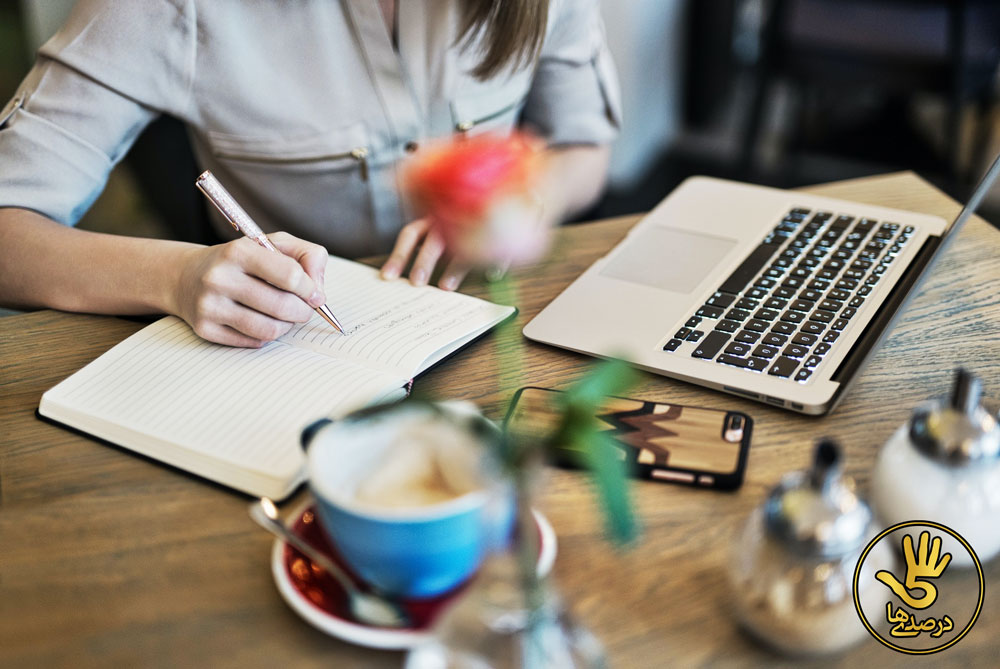 5darsadiha.com
گزینه سوم کمترین میزان خطا را در بین این سه گزینه دارد. اگر تا ۱۵ درصد از متن، از سایت‌های دیگر کپی شده باشد، مشکلی نیست، اما بیشتر از این مقدار به سئو سایت شما صدمه خواهد زد.
تفاوت‌های محتوا در سایت و شبکه‌های اجتماعی
محتوایی که برای سایت می‌سازید، با محتوای شبکه‌های اجتماعی متفاوت است.

محتوای شبکه‌های اجتماعی باید به زبان خودمانی و دوستانه نوشته شود، اما محتوای وبسایت باید به زبان رسمی و تخصصی، تولید و آماده شود.
محتوای شبکه‌های اجتماعی باید تا حد ممکن کوتاه باشد، اما محتوای وبسایت باید جامع و کامل باشد.
محتوای وبسایت، مبتنی بر کلمه‌ی کلیدی و نیازمند رعایت اصول سئو است، اما محتوا در شبکه‌های اجتماعی باید فقط مخاطب پسند باشد.
5darsadiha.com
چرا محتوا تولید کنیم؟
برای بهبود رتبه‌ی سئو سایت و در نتیجه جذب مخاطب هدفمند، باید این کار را انجام بدهیم؛ در واقع تولید محتوا، بهترین روش تبلیغاتی است که ما می‌توانیم از آن استفاده کنیم، چون کاملاً هدفمند است، اما بقیه‌ی روش‌های تبلیغاتی، تعداد زیادی مخاطب غیرهدفمند وارد سایت ما می‌کند، البته تولید محتوا یک پروژه زمان‌بر است. محتوای داخل سایت باید به شکلی باشد که مشتری از آن خوشش بیاید، نه اینکه فقط خودتان آن را بپسندید، چون کسی که قرار است از سایت خرید کند، شما نیستید. محتوا معرف شخصیت، اعتبار و رفتار سایت و کسب و کار شماست؛ در واقع محتوا لباس کسب و کار شماست.
5darsadiha.com
یک لیست از نوع شخصیت‌هایی که قرار است وارد سایت شما بشوند، تهیه کنید و طراحی سایت، رنگ بندی سایت و محتوا ، تصاویر، ویدئوها، محتوای متنی و… را مطابق با سلیقه‌ی آن‌ها انجام دهید. بعد از آن لیستی تهیه کنید که مخاطب وقتی وارد سایت شما می‌شود، باید چه چیزهایی ببیند تا زودتر به نیازش برسد؟ امروزه مشتری‌ها وقت ندارند؛ آن‌ها دلشان می‌خواهد زودتر به خواسته‌یشان برسند.

در تولید محتوا متفاوت فکر کنید، تنها نقطه‌ی شباهت کسب و کارهای بزرگ، متفاوت فکر کردن آنهاست! نوشتن مشخصات محصول، به تنهایی دردی از مشتری دوا نمی‌کند؛ برای مشتری بنویسید که استفاده از این محصول، چه نتایجی برایشان خواهد داشت و کدام نیاز او را برطرف می‌کند؟
5darsadiha.com
مهمترین و اساسی‌ترین موضوع در بازاریابی محتوا، شناختن پرسونای مخاطب شماست؛ مثلا مخاطبین سایت « نی نی سایت » مادرهایی هستند که کودکی در بدو تولد دارند و دوست دارند اطلاعاتی راجع به روش‌های مراقبت از نوزاد خودشان به دست بیاورند. مخاطبین سایت « زومیت » اغلب جوان‌های عاشق تکنولوژی و استارتاپ هستند، که دوست دارند همیشه در جریان جدیدترین اخبار فناوری و استارتاپ‌های خلاقانه باشند .
5darsadiha.com
اهداف تولید محتوا
هدف خودتان را از تولید محتوا مشخص کنید. هدف شما می‌تواند یکی از موارد زیر باشد:

برای سرگرمی: برای مخاطب، جذابیت حسی قوی ایجاد می‌کند که باعث به اشتراک گذاشتن محتوا با دیگر کاربران می‌شود.
برای آموزش: در این محتوا نکاتی به کاربر آموزش داده می‌شود، که این نوع محتوا هم معمولاً به اشتراک گذاشته می‌شود.
برای متقاعد کردن: این محتوا کمی احساسی‌تر است و به تدریج ذهنیت مشتری را تغییر می‌دهد و می‌تواند باعث جلب اعتماد کاربر بشود.
برای تغییر دادن: بیشتر از اینکه احساسی باشد، غیر منطقی محسوب می‌شود؛ در این محتوا یک تغییر به شما پیشنهاد می‌شود. ( در سبک زندگی ، طرز تفکر، کسب و کار و … )
5darsadiha.com
ایده‌هایی برای تولید محتوای جذاب و منحصر به فرد
1.پاسخ به یک سوال
پاسخ سوالاتی که افراد از شما می‌پرسند یا برای خود شما پیش می‌آید را در قالب یک مقاله بنویسید؛ این روش، ساده‌ترین روش تولید محتواست، مثلاً اینکه چطور با هویت ایرانی، اپل آیدی بسازیم؟

2.بررسی بهترین‌ها
بهترین‌های مربوط به حوزه‌ی خودتان را لیست و بررسی کنید؛ مثلاً بهترین کتانی‌های مخصوص پیاده روی و دویدن!

3.بررسی بدترین‌ها
مثلاً بدترین خوراکی‌هایی که می‌توانید برای صبحانه میل کنید.
5darsadiha.com
4.معرفی مزیت‌های یک سرویس یا یک محصول
مثلاً با مزیت‌های باور نکردنی جویدن آدامس برای سلامتی، آشنا شوید.

5.چگونگی
مثلاً چگونه ایده خود را بفروشیم؟
چگونه در سفر پول در بیاوریم؟
وبسایت How to پر از این نوع محتواست.

6.مصاحبه
می‌توانید از مصاحبه‌ی ترجمه شده استفاده کنید یا خودتان با افراد مشهور مصاحبه کنید؛ مثلاً مصاحبه‌ی خواندنی با بیل گیتس
مصاحبه با جواد شکوری، بنیانگذار آپارات
5darsadiha.com
7.داستان موفقیت
مثلاً داستان موفقیت مک دونالد
داستان موفقیت حسام آرمان دهی در کافه بازار

8.داستان شکست
داستان شکست کسب و کارهای بزرگ یا افراد مشهور را تعریف کنید؛ مثلاً داستان شکست بامیلو
داستان شکست نوکیا

9.معرفی فیلم
فیلم‌هایی که مربوط به حوزه‌ی شماست را معرفی کنید؛ مثلا ۱۸ فیلمی که هر کارآفرین باید ببیند
۵۰ فیلم کلاسیکی که هر زن باید تماشا کند.
5darsadiha.com
10.معرفی کتاب
کتاب‌های مفید در حوزه خودتان را لیست و بررسی کنید؛ مثلاً معرفی کتاب‌های مفید روانشناسی یا کتاب‌هایی که همه کارآفرینان باید بخوانند.

11.اخبار
خبرهای مهم در حوزه‌ی کاری خودتان را بنویسید؛ مثلا لامبورگینی از شاهکار نسل آینده‌ی خود رونمایی کرد!

12.گزارش رویدادها
از رویدادهای حوزه خودتان گزارش تهیه کنید؛ مثلاً گزارش زومیت از مراسم رونمایی آیفون ۱۱
5darsadiha.com
13.راهنما
یک راهنمای با حوصله و قدم به قدم برای سرویس‌ها و ابزارهای مختلف بنویسید؛ مثل راهنمای جامع خرید مایکروویو.

14.چک لیست
یک چک لیست برای کارهای مربوط به حوزه‌ی خودتان تهیه کنید؛ مثلاً چک لیست مراسم عروسی.

15.معرفی ابزار
ابزارهای کاربردی آنلاین و آفلاین حوزه‌ی خودتان را معرفی کنید؛ مثلاً ۱۰ اپلیکیشن برتر تمرینات ورزشی.
5darsadiha.com
16.اینفوگرافیک
سریع ترین راه انتقال اطلاعات، که بیشتر برای مقالات آماری استفاده می‌شود و مقالاتی که در آن‌ها تمرکز روی آمار و ارقام است؛ مثلاً کاربران ۱۰ شبکه‌ی اجتماعی محبوب.

17.شوخی
با خودتان یا کسب و کارتان در راستای عرف و قوانین، شوخی کنید؛ مثلاً نگاهی به برخی از بزرگترین سوتی‌های تاریخ سینما.

18.معرفی شخصیت‌ها
می‌تواند بیوگرافی باشد یا بررسی عادات و نگرش‌ها؛ مثلا زندگینامه علی اکبر رفوگران، موسس کارخانه تولید خودکار بیک.
5darsadiha.com
19.آموزش
فیلم یا متن آموزشی کاربردی تولید کنید؛ مثلا فیلم آموزش ساخت اوریگامی گل کاغذی.

20.مسابقه
در سایت یا شبکه‌های اجتماعی یا هر دو، مسابقه برگزار کنید؛ مثلا مسابقه هایکو کتاب دیجی کالا.
5darsadiha.com
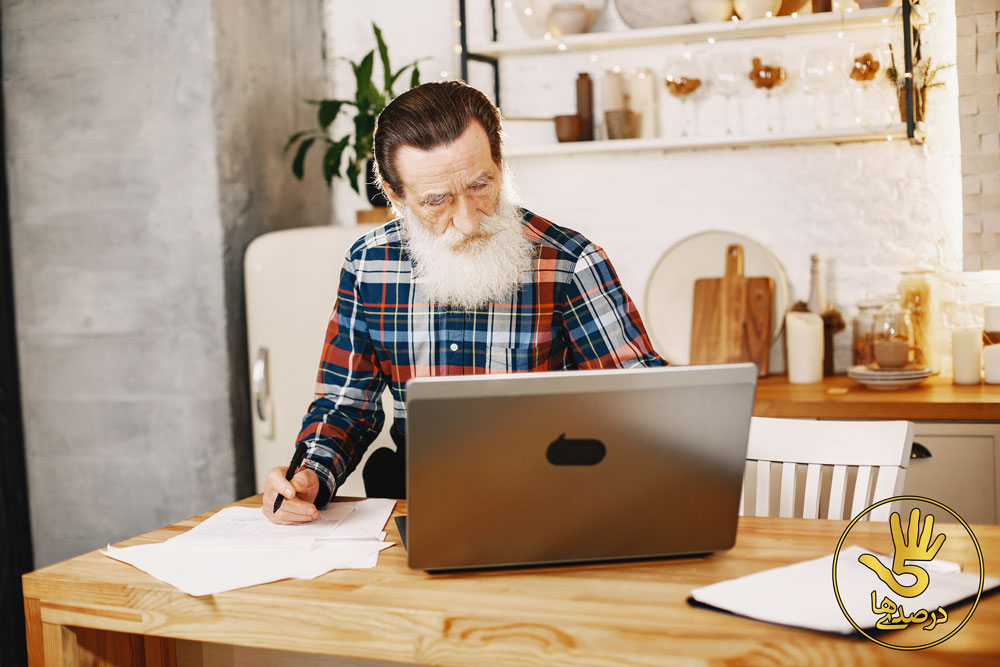 چهار اصل اساسی در تولید محتوا
.1دقیقا بدانید که برای چه کسی می‌نویسید!
.2دقیقا بدانید که چه چیزی می‌نویسید!
.3بدانید که چگونه باید بنویسید!
.4توجه کنید که محتوا را کجا باید منتشر کنید!
5darsadiha.com
بازاریابی محتوا
نوعی بازاریابی است که به فرآیند تولید و اشتراک گذاری محتوا گفته می‌شود و منجر به حفظ مشتری‌های قبلی و به دست آوردن مشتری‌های جدید، خواهد شد؛ یعنی با تولید محتوای ارزشمند، مشتری‌ها تشویق به تعامل با یک برند می‌شوند.

فرایند بازاریابی محتوا
تشکیل شده از تولید و انتشار و ترویج محتوای خاص، با هدف بازاریابی است. بازاریابی محتوا، به شما کمک می‌کند تا فروش خودتان را به مقدار زیادی افزایش بدهید.
5darsadiha.com
تولید محتوای ویدئویی
اغلب اشخاص، به شدت دیداری هستند. ۹۵ درصد از تاثیر اولیه‌ای که روی شخص دیگری می گذارید، به وسیله‌ی تصویر است. بیش از ۷۰ درصد از آموخته‌ها و تجربیات، از طریق چشم به دست می‌آید. به کمک ویدئو مارکتینگ، می‌توانید محصولات و خدمات را به صورت تصویری، به مشتریان معرفی کنید. شما می توانید احساسات مختلف را در قالب ویدئو، به کاربران منتقل کنید.
5darsadiha.com
تجهیزات مورد نیاز برای ضبط محتوای ویدیویی
۱-دوربینDSLR، دوربین کامپکت، موبایل ( برای شروع موبایل کافی است)

۲-پایه‌ی دوربین (اگر از موبایل برای فیلمبرداری استفاده می‌کنید، باید گیره مونوپاد را جداگانه تهیه و به پایه وصل کنید)

۳-تجهیزات ضبط صدا (برای شروع می‌توانید از میکروفون‌های Boya استفاده کنید و بعدها می‌توانید تجهیزات استودیویی تهیه کنید.)

۴-پرده‌ی کروماکی (پرده‌ی سبز)

۵-تجهیزات نور (برای شروع می‌توانید از ۳ تا لامپ کم مصرف یا ال ای دی، که در سمت چپ، راست و روبه روی صورت شما نصب می‌شوند، استفاده کنید. اگر نور محیط مناسب باشد، می‌توانید بدون لامپ هم فیلم ضبط کنید، بعدها باید سافت باکس تهیه کنید.)
5darsadiha.com